Zuur Ch 07 Violation of Independence II
HARUG! QRantine editionEd Harris
2020.07.01
HARUG Schedule
This week Zuur Ch 07
July 08 Meta analysis I (+ MSc)
Volunteers/topics please
July 08 Meta analysis II (+ MSc)
Chapter 07
Principle assumption of independence of observations
Part II: spatial non-independence
“Spatial autocorrelation”
Perfect e.g. instead of “blocked” experiments
Chapter 07
The general principle with spatial data is that things that are close to each other are likely to be more similar than things that are further apart (Tobler, 1979).
Boreality data
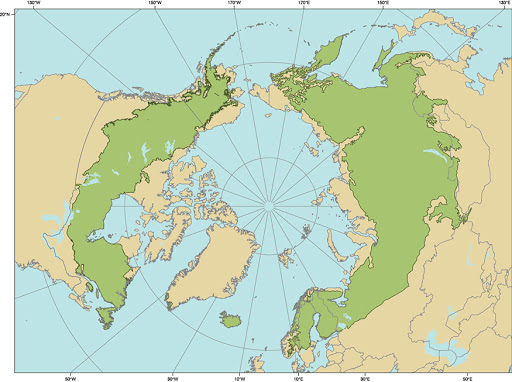 Boreal forests
Boreality data
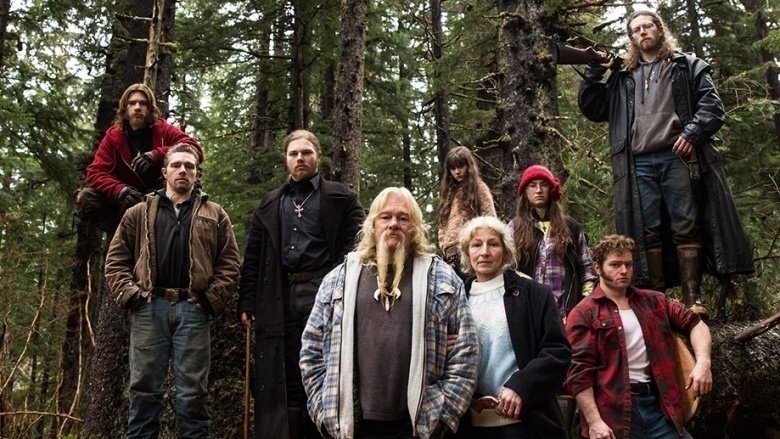 Boreal forests
Boreality data
Dependent var = Boreal index
(# boreal spp / # all spp)Response vars = wetness, NDVI, Temp, greennessAlso, x and y (lat and long)
Boreality data
Boreality data
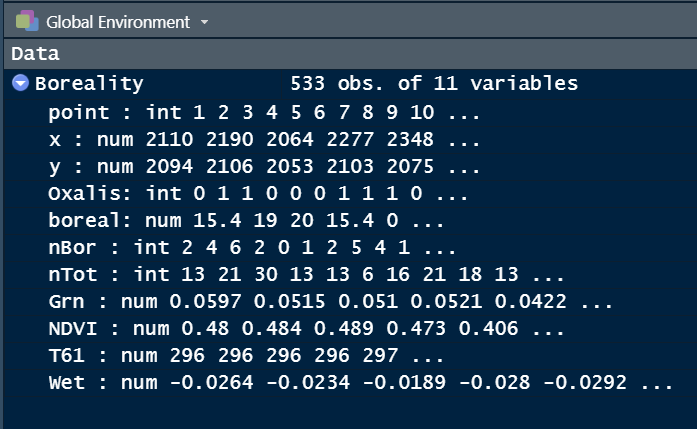 Boreal forests
Boreality data
Boreality data
# load("data/Boreality.rdata")Boreality$Bor <- sqrt(1000 * (Boreality$nBor + 1) / (Boreality$nTot))B.lm <- lm(Bor ~ Wet, data = Boreality)
Boreality data
round(summary(B.lm)$coefficients, 3)
##             Estimate Std. Error t value Pr(>|t|)
## (Intercept)   18.488      0.379  48.817        0
## Wet          165.804     10.599  15.643        0
Boreality data
E <- rstandard(B.lm)mydata <- data.frame(E, Boreality$x, Boreality$y)# library(sp)coordinates(mydata) <- c("Boreality.x","Boreality.y")# library(gstat) << worth tryingbubble(mydata, "E", col = c("black","grey"),      main = "Residuals", xlab = "X-coordinates",      ylab = "Y-coordinates")
Boreality data
##             E Boreality.x Boreality.y
## 1  0.31163650     2109.70     2093.52
## 2  0.23607506     2190.18     2105.71
## 3 -0.02143534     2064.48     2052.77
## 4  0.38794273     2277.34     2103.42
## 5 -1.39691987     2347.91     2074.81
## 6  1.02411018     2437.21     2086.95
##          coordinates           E
## 1  (2109.7, 2093.52)  0.31163650
## 2 (2190.18, 2105.71)  0.23607506
## 3 (2064.48, 2052.77) -0.02143534
## 4 (2277.34, 2103.42)  0.38794273
## 5 (2347.91, 2074.81) -1.39691987
## 6 (2437.21, 2086.95)  1.02411018
Boreality data
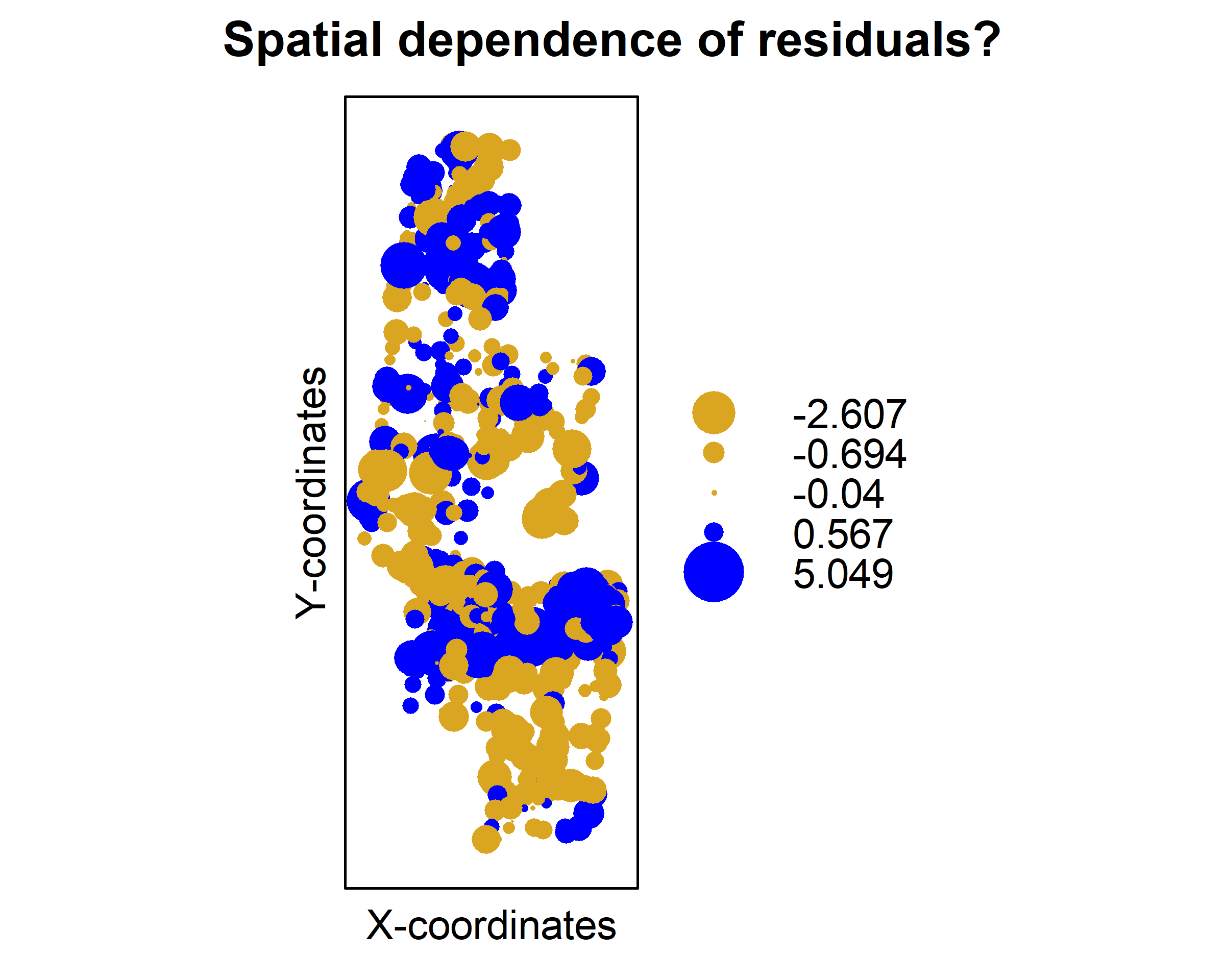 Boreality data
Another method of assessing non-independence of data is the variogram, looking at similarity of values that are near one anotherThere is a lot of detail here; if you are serious see Zuur 2007 or a spatial stats text
Boreality data
BASICALLY You model similarity (correlation) between values sampled at differeng distances from one another
Example variogram
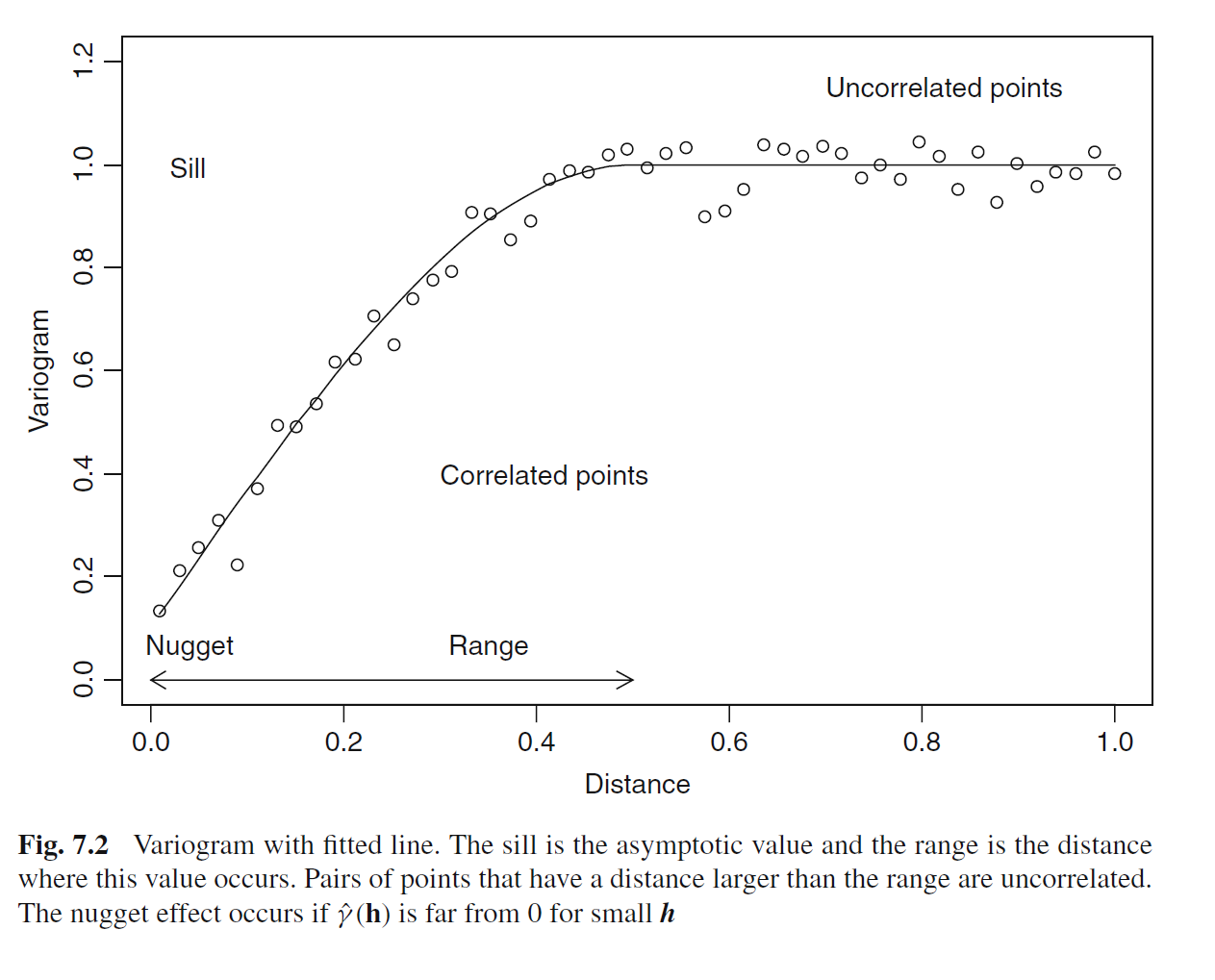 Boreal forests
Boreality data
# Looking for an obvious "sill effect"Vario1 = variogram(E ~ 1, mydata)plot(Vario1)# Looking for directionalityVario2 <- variogram(E ~ 1, mydata, alpha = c(0, 45, 90,135) )plot(Vario2)
Boreality data
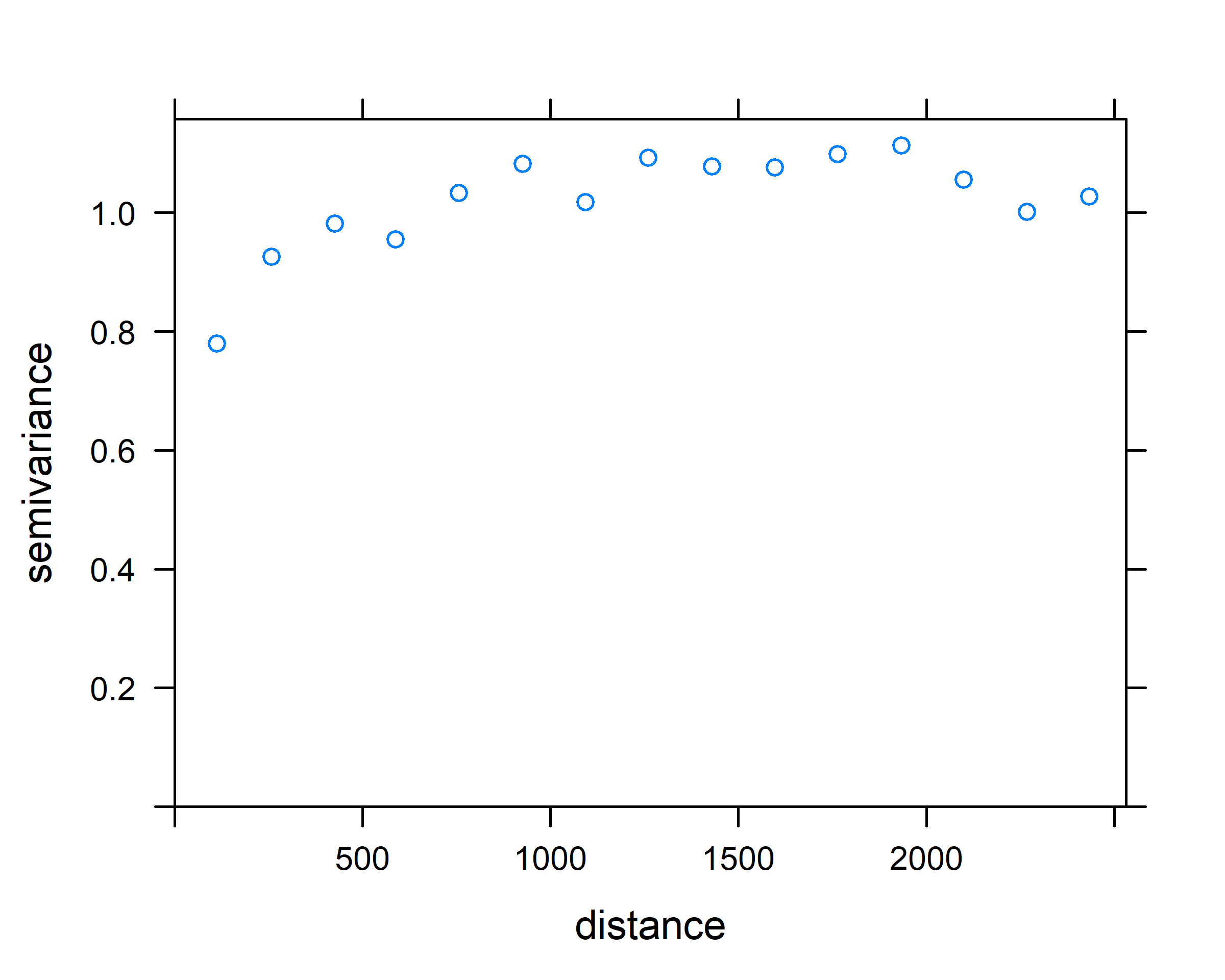 Boreality data
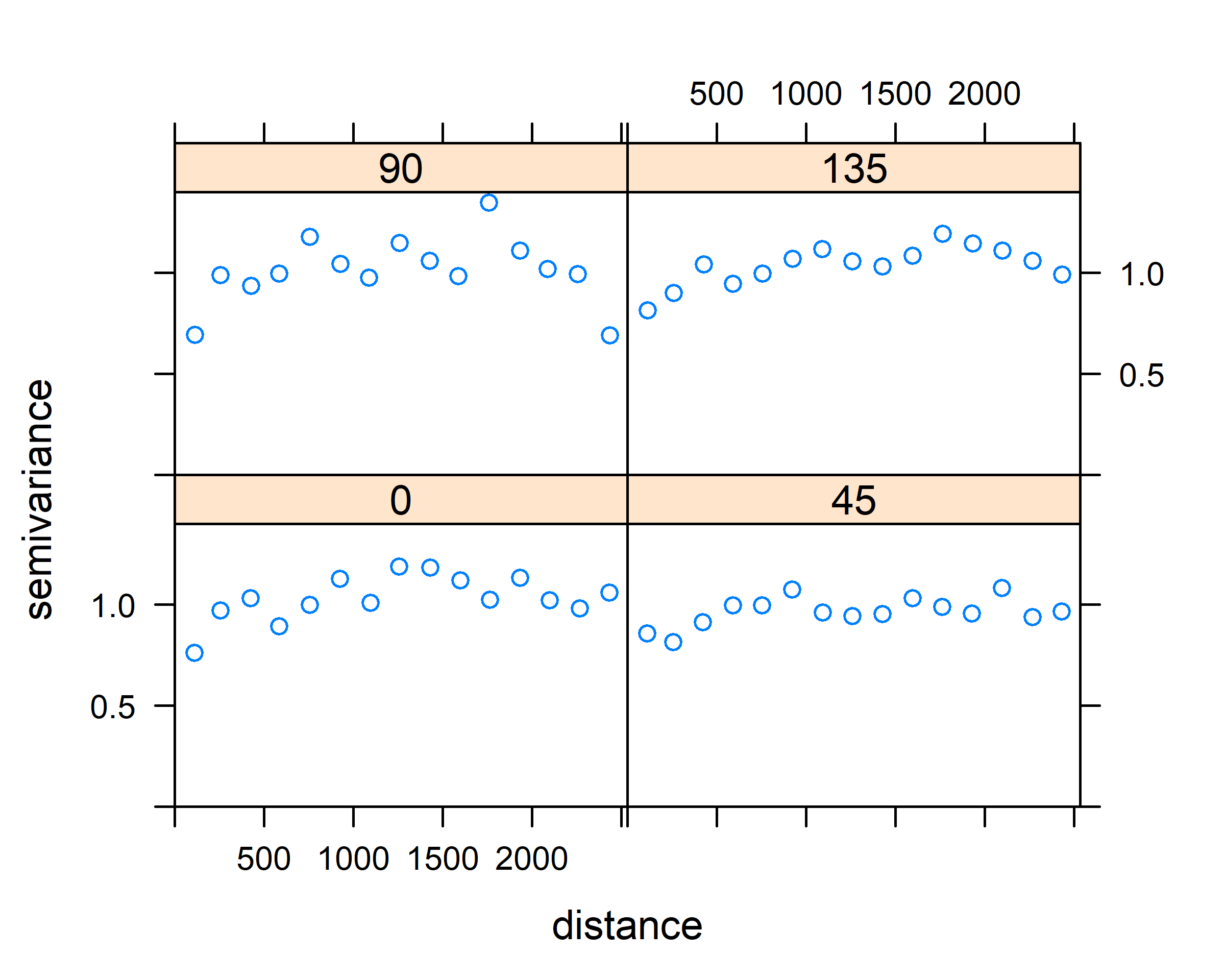 gls() to model cor structure
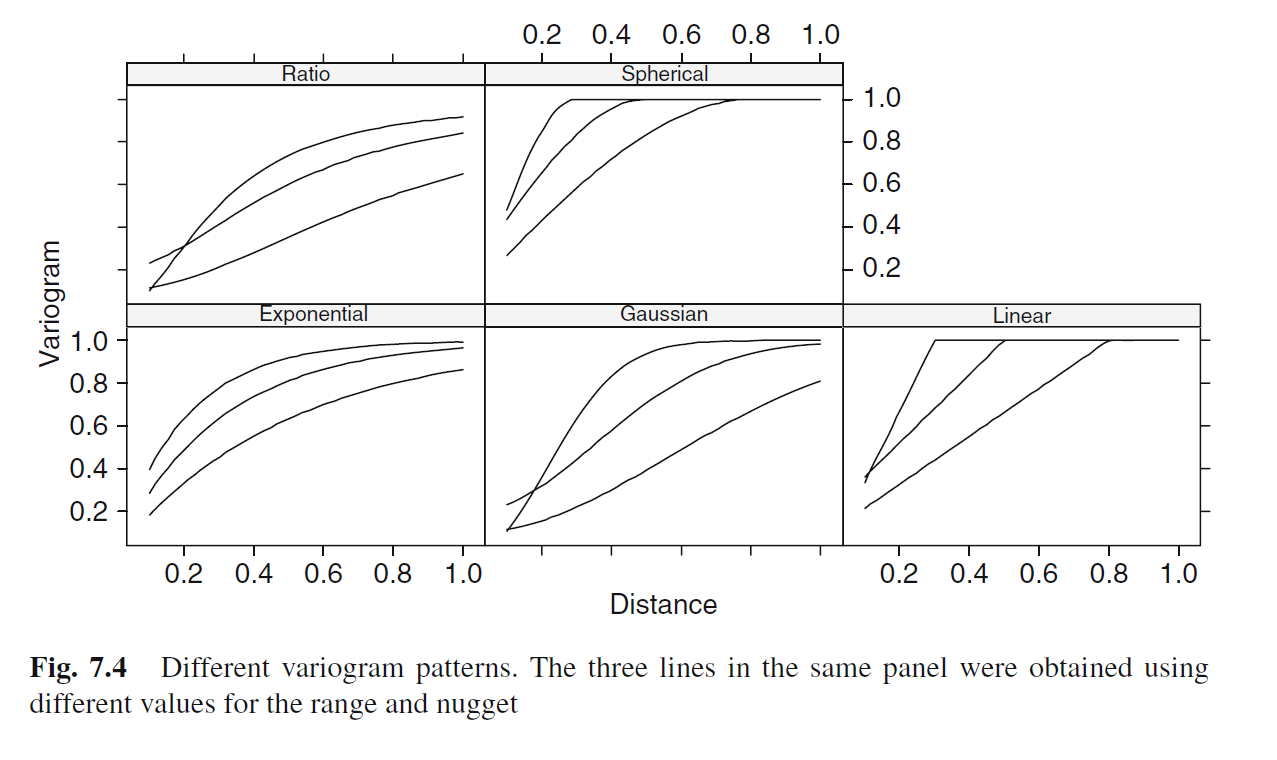 Boreal forests